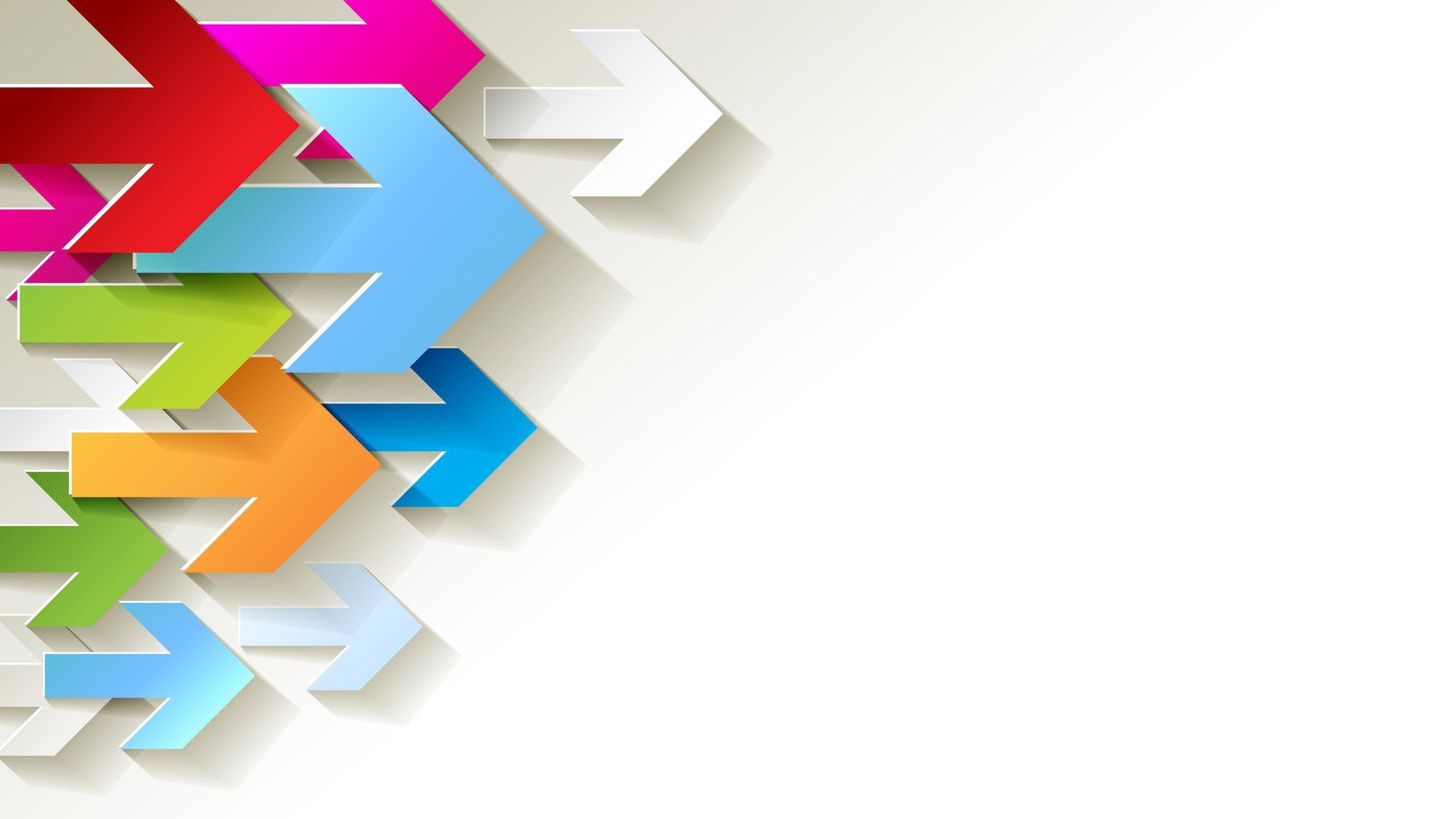 ИНДИВИДУАЛЬНЫЙ ОБРАЗОВАТЕЛЬНЫЙ МАРШРУТ РЕБЕНКА
«Мы ничему не можем научить человека. Мы можем только помочь ему открыть это в себе».Галилео Галилей
Индивидуальный образовательный маршрут – это движение в образовательном пространстве, создаваемом для ребенка и его семьи при осуществлении образовательного и психолого-педагогического сопровождения в конкретном образовательном пространстве специалистами различного профиля с целью реализации индивидуальных особенностей развития. 
Индивидуальный образовательный маршрут определяется учеными как целенаправленно проектируемая и дифференцированная образовательная программа, как система конкретных совместных действий администрации, педагогов,  специалистов  образовательного учреждения, родителей в процессе включения ребенка с индивидуальными образовательными потребностями в образовательный процесс (Воробьева С.В., Лабунская Н.А., Тряпицына А.П., Тимофеева Ю.Ф. и др.).
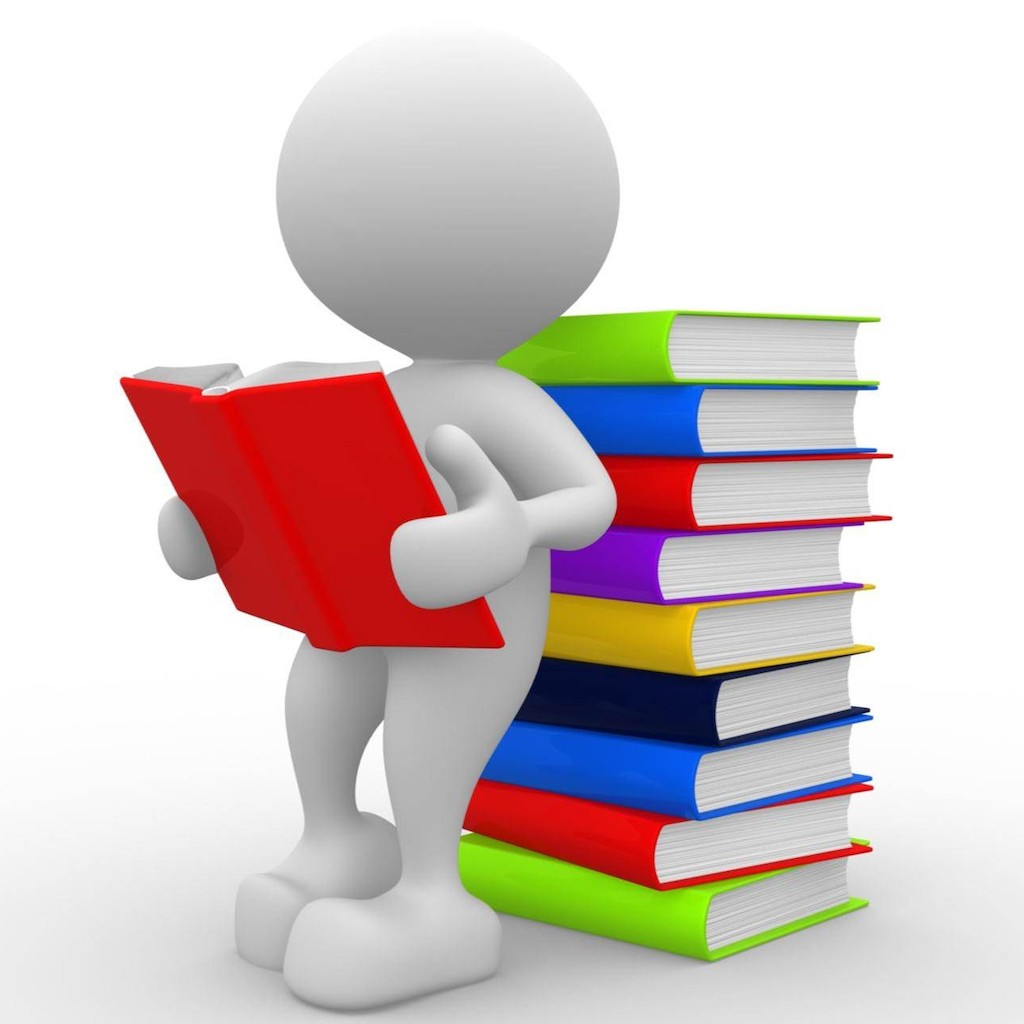 ЦЕЛЬ ориентирована на:
достижение воспитанником государственного образовательного стандарта; 
результаты освоения дополнительной образовательной программы в соответствии с индивидуальными образовательными потребностями ребенка; 
на выстраивание системы работы с детьми, имеющими ограниченные возможности здоровья.
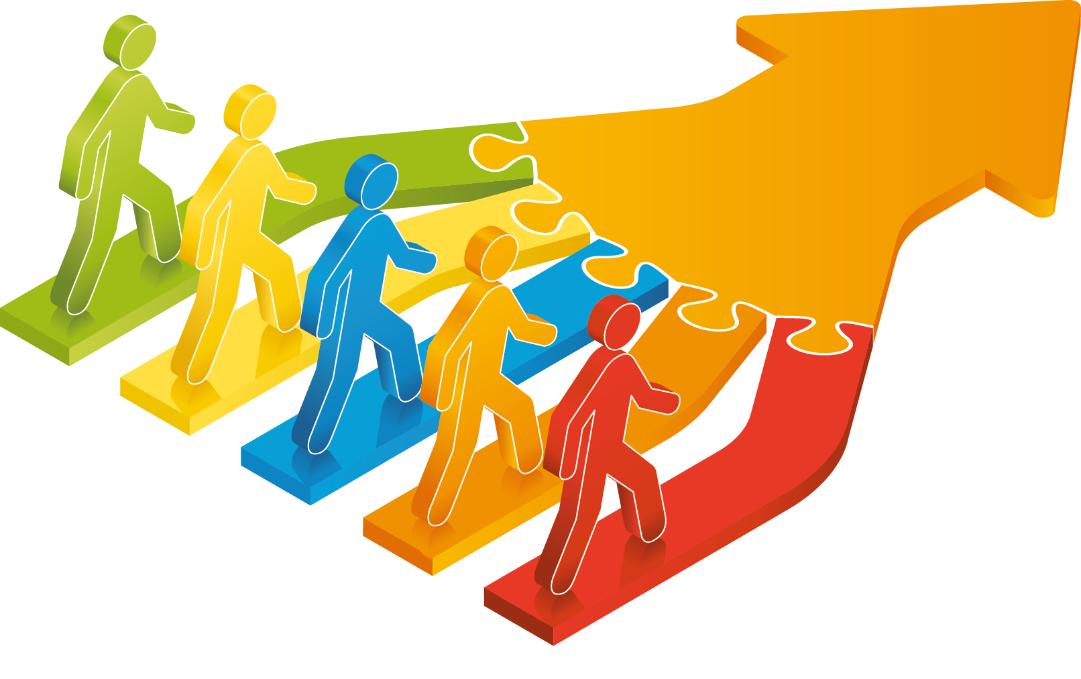 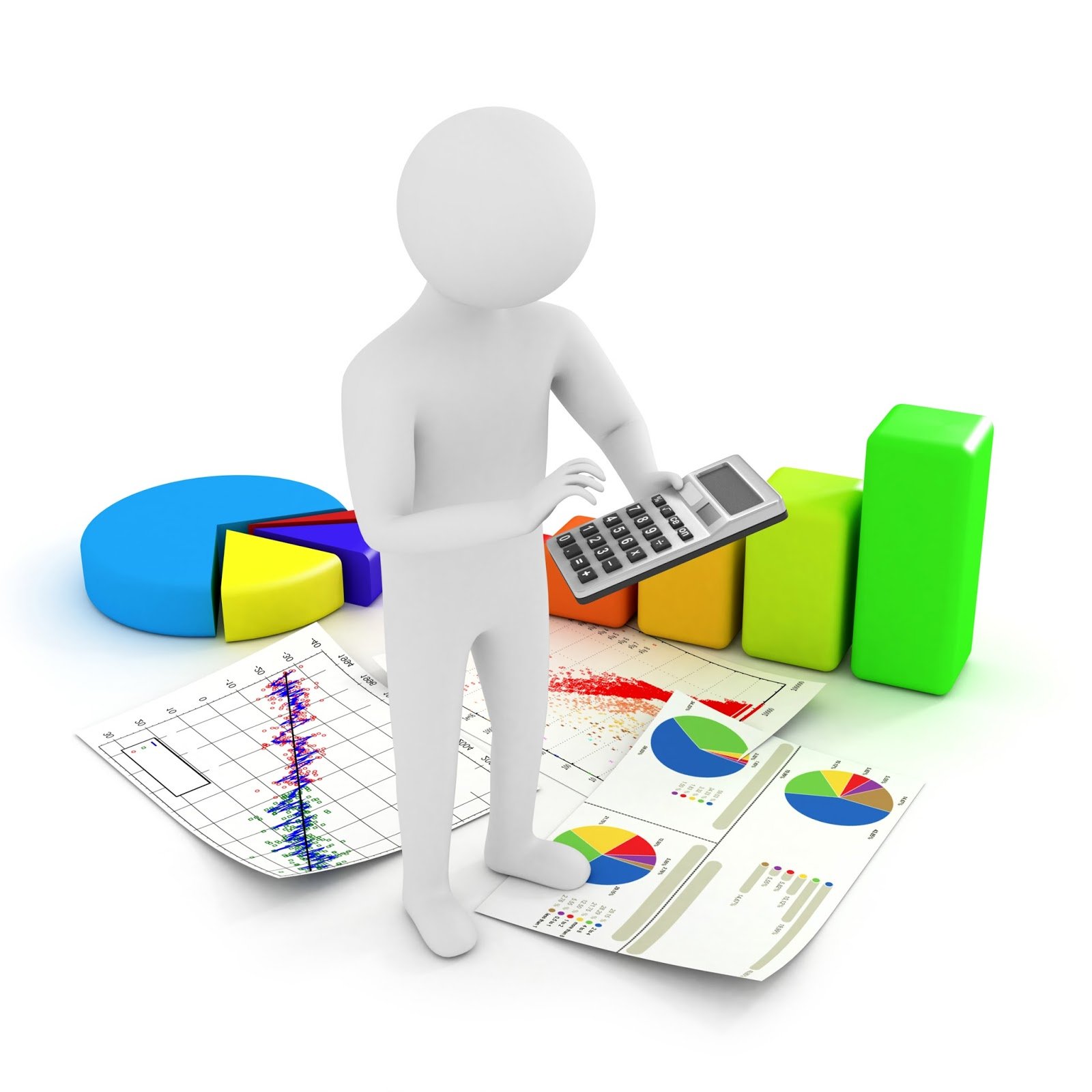 Временные отрезки, на которые составляется ИОМ, – 1-3 месяца
ИОМ строится как взаимосвязанный, гармоничный и целостный процесс, активными участниками которого являются все специалисты дошкольного образовательного учреждения
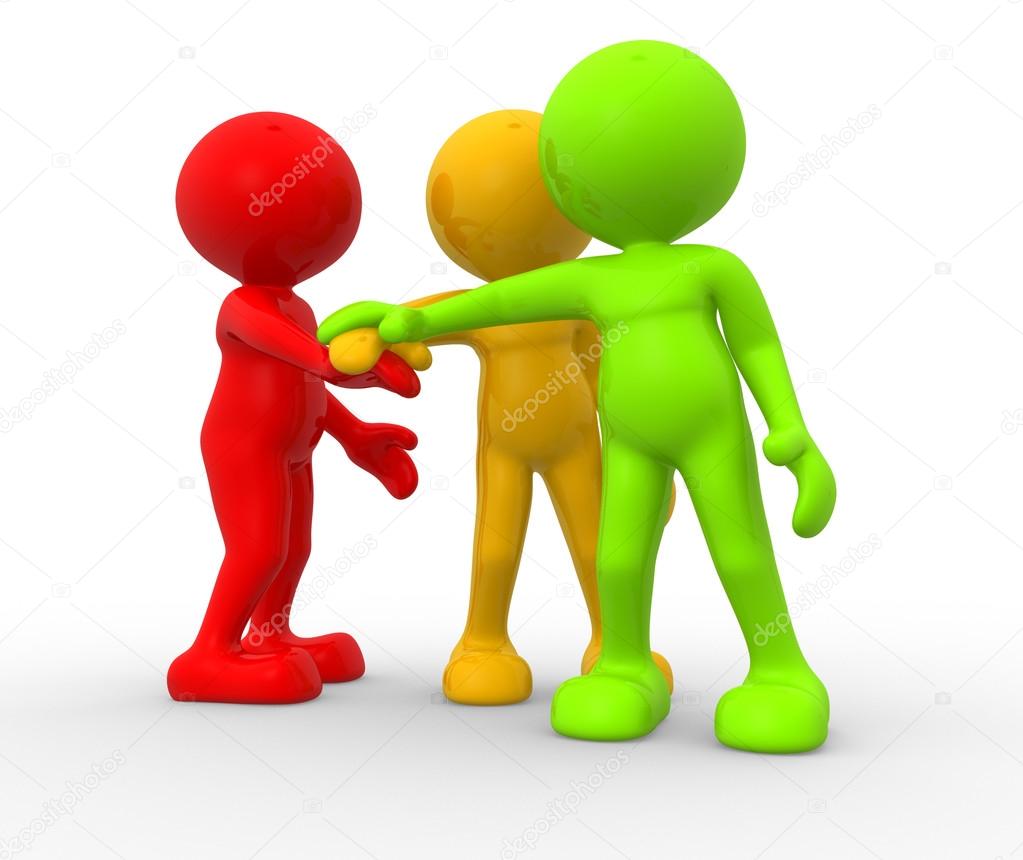 ИОМ разрабатывается:

для детей с высоким интеллектуальным развитием («одаренных детей»);

для детей, испытывающих трудности при освоении образовательной программы (дети «группы риска»);

для детей с сочетанными дефектами;

для детей с ОВЗ и детей-инвалидов.
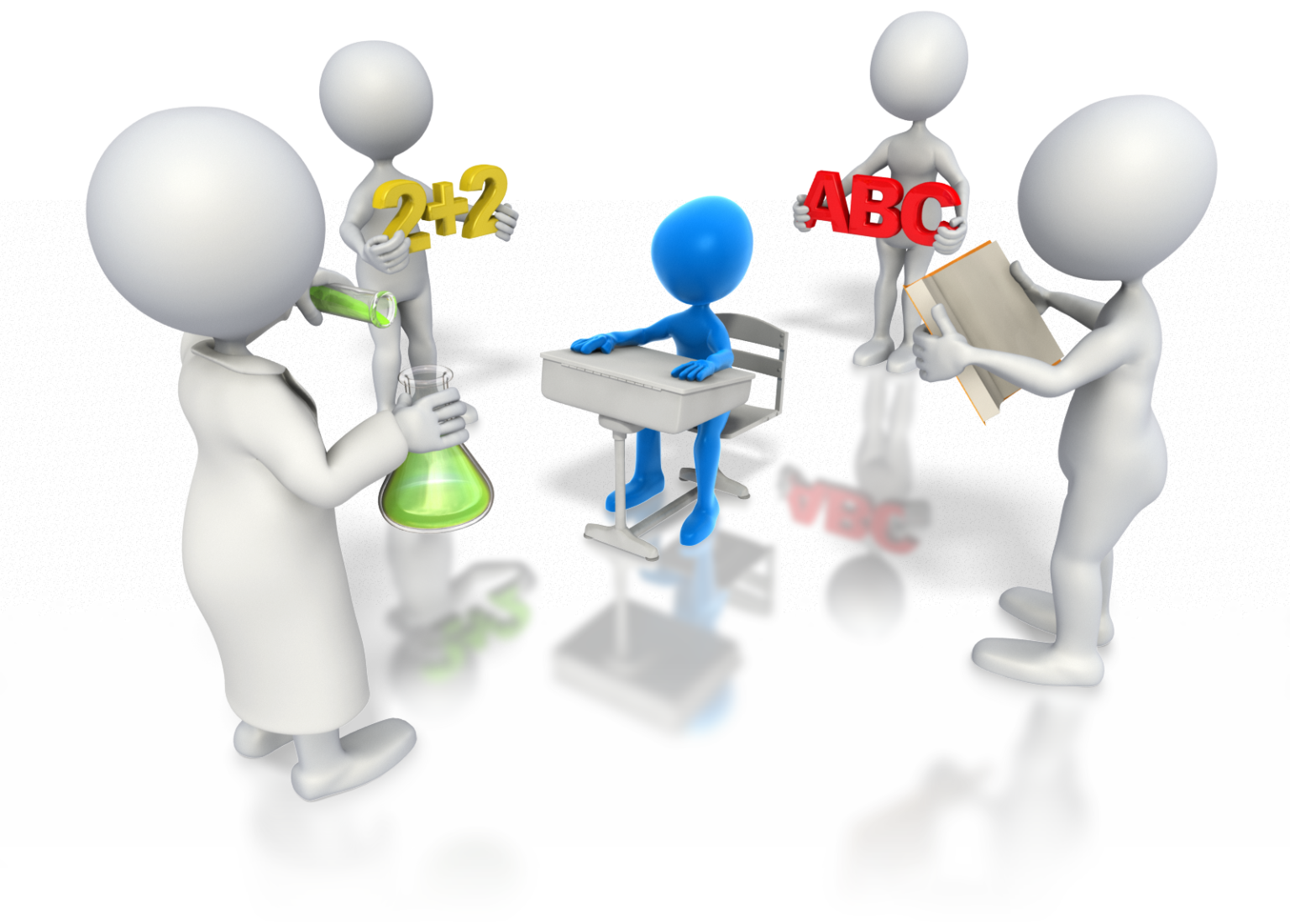 Этапы проектирования и реализации ИОМ:
 
Этап диагностический 

Этап планирования коррекционно-развивающей работы

Этап реализации ИОМ 

Этап результата
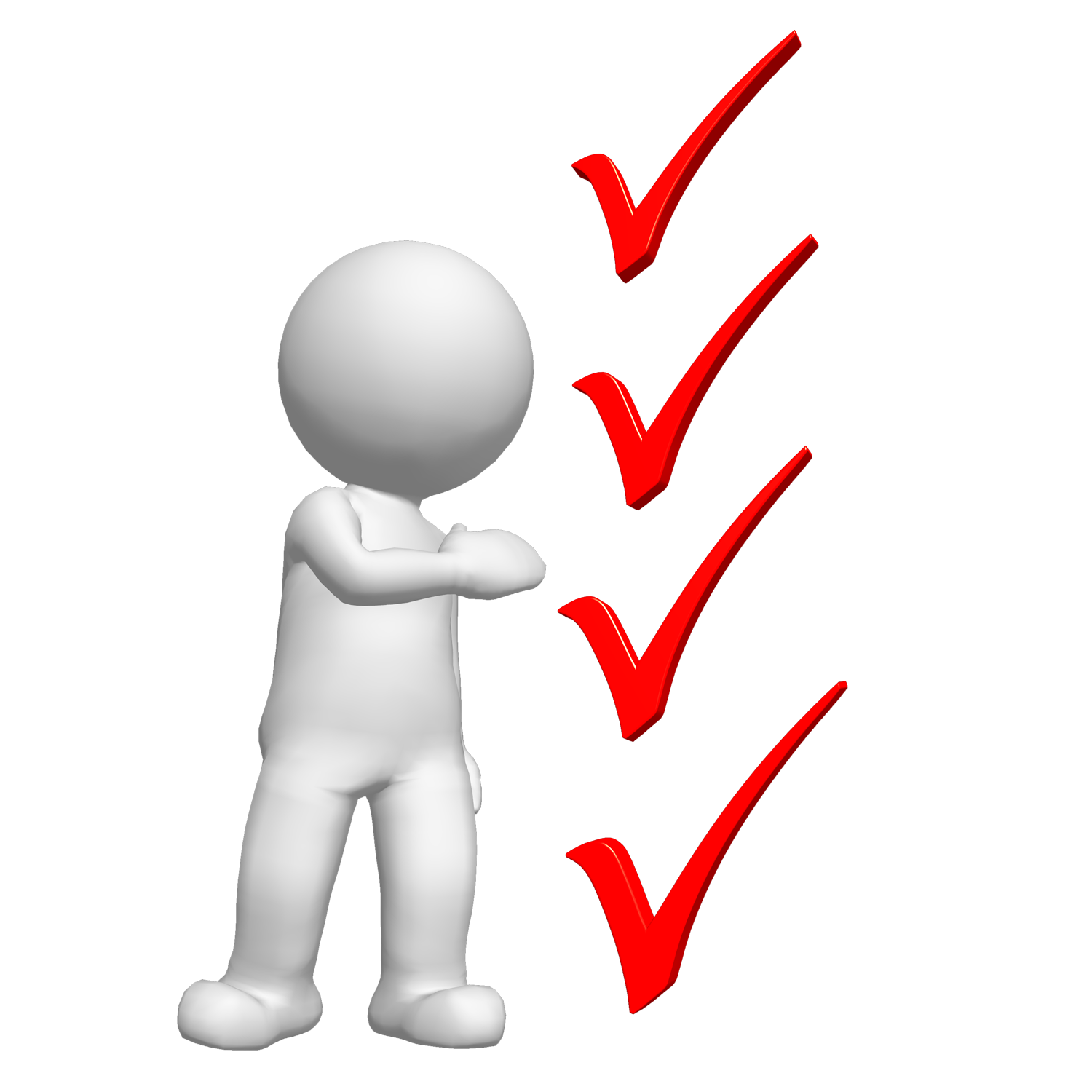 Соблюдение данной последовательности планирования и реализации ИОМ наряду с профессионализмом педагога обеспечивают результативность индивидуальной коррекционно-развивающей работы
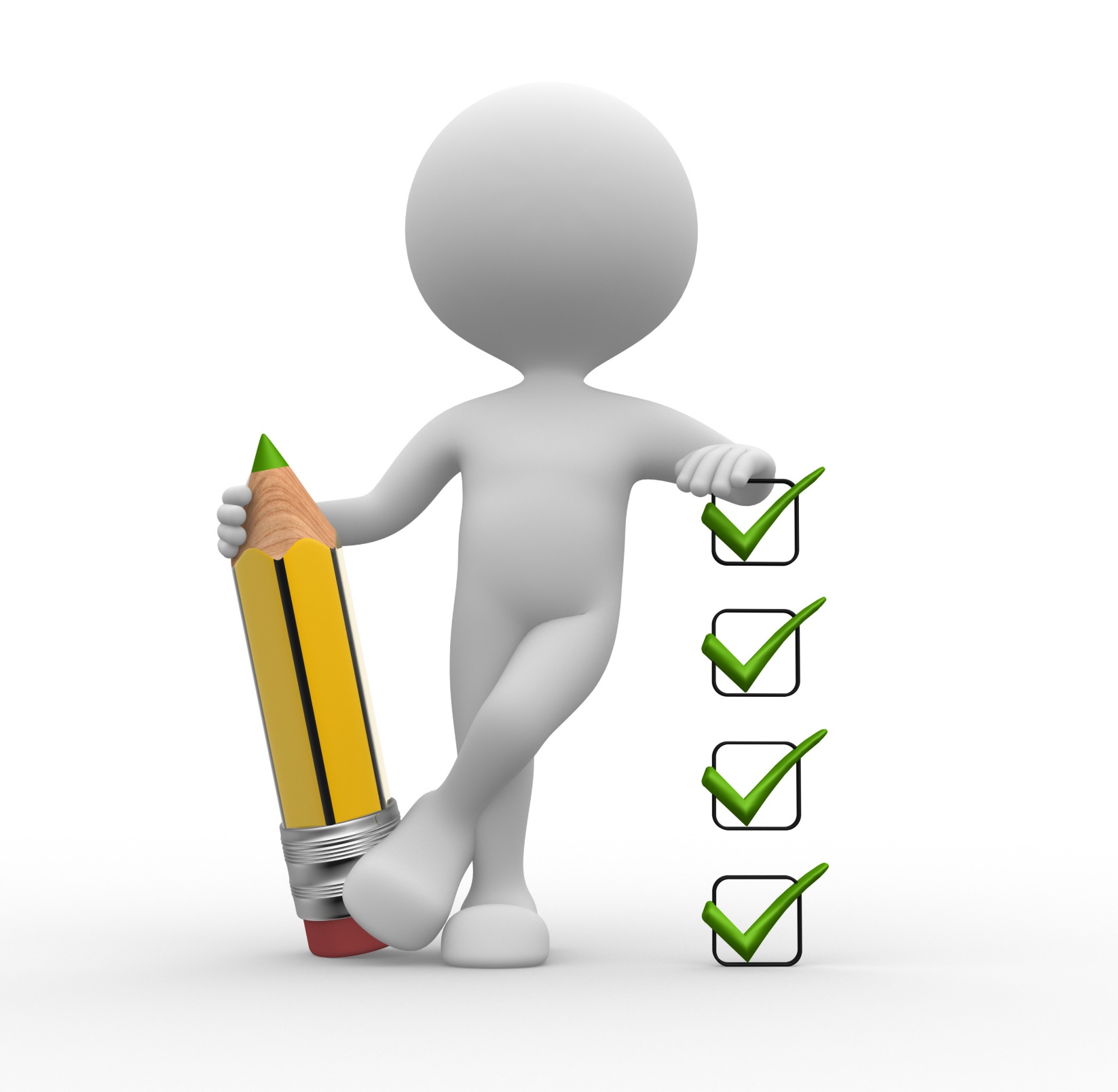 «Начала, заложенные в детстве человека, похожи на вырезанные на коре молодого дерева буквы, растущие вместе с ним, составляющие неотъемлемую часть его».                                                                В. Гюго
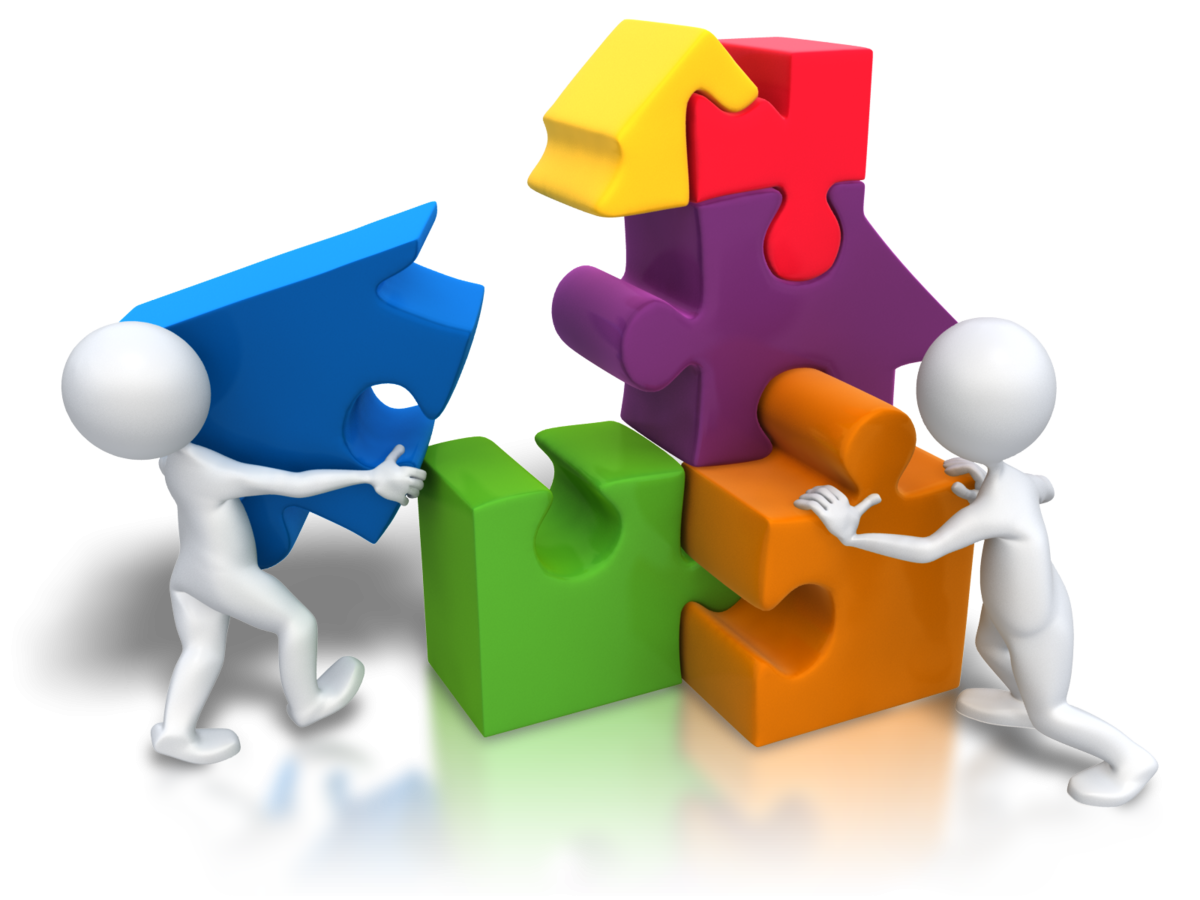